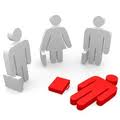 Стрессоустойчивость как важное качество личности.
Стресс
Состояние психического напряжения, возникающее у человека в процессе деятельности в наиболее сложных и трудных условиях, как в повседневной жизни, так и в особых обстоятельствах.
Производственный стресс
Факторы окружающей среды (учебная нагрузка, количество учеников, безопасность и др.)
Персональные факторы (личностные особенности: работоспособность, терпение, здоровье, эмоциональность и др.)
Стресс (стрессовая реакция сугубо индивидуальна: эмоциональная нестабильность, профессиональная деформация, проблемы со здоровьем)
Профессиональное выгорание
это неблагоприятная реакция человека на стресс, полученный на работе, включающая в себя психофизиологические и поведенческие компоненты.
Стадии эмоционального выгорания педагога (К. Маслач)
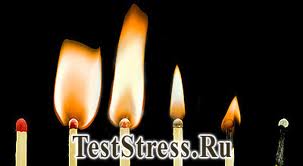 1.Эмоциональное истощение — это снижение эмоционального фона. 
2.Деперсонализация — это циничное отношение к труду и объектам своего труда. 
 3.Редукция личных достижений — это утрата профессиональных ценностей.
Эмоциональное истощение (снижение эмоционального фона)
начинается приглушением эмоций, сглаживанием остроты чувств и свежести переживаний; специалист неожиданно замечает: вроде бы все пока нормально, но... скучно и пусто на душе;
исчезают положительные эмоции, появляется некоторая отстраненность в отношениях с членами семьи;
возникает состояние тревожности, неудовлетворенности; возвращаясь домой, все чаще хочется сказать: «Не лезьте ко мне, оставьте в покое!»
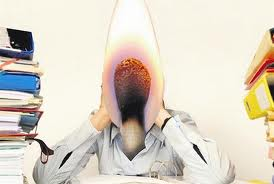 Деперсонализация (циничное отношение к труду и  объектам своего труда)
профессионал в кругу своих коллег начинает с пренебрежением говорить об учениках, родителях, коллегах;
неприязнь начинает постепенно проявляться непосредственно в работе — вначале это с трудом сдерживаемая антипатия, а затем и вспышки раздражения. 
Подобное поведение профессионала — это неосознаваемое им самим проявление чувства самосохранения при общении, превышающем безопасный для организма уровень.
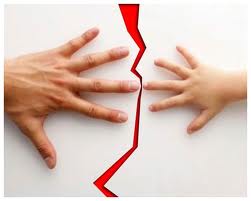 Редукция личных достижений (утрата профессиональных ценностей)
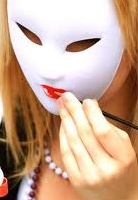 притупляются представления о ценностях жизни, эмоциональное отношение к миру «уплощается», человек становится опасно равнодушным ко всему, даже к собственной жизни;
человек по привычке может еще сохранять внешнюю респектабельность и некоторый апломб, но его глаза теряют блеск интереса к чему бы то ни было, и почти физически ощутимый холод безразличия поселяется в его душе.
Профессиональная   деформация
«Профессиональная деформация» подразумевает изменение качеств личности, наступающее под влиянием выполнения профессиональной деятельности. 




Проявляется в профессиональном жаргоне, манерах поведения и даже физическом облике и связано с нарушениями всех норм (морально-этических, правовых, деятельностно-служебных и т.п.), которые может совершить только субъект-профессионал, специалист в определенной сфере. Характерно, что и после выхода из профессионального поля человек остается «деформированным».
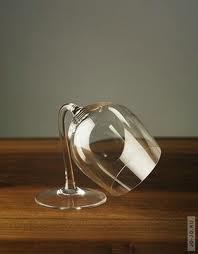 Изменяется  самосознание, возникают: нигилизм, нравственный скептицизм, цинизм, моральная неустойчивость, душевное опустошение и т.п. 

Эти феномены отражают переходное состояние личности, оказавшейся в ситуации невозможности жить по-прежнему. Это состояние некоторые ученые называют «утрата себя».
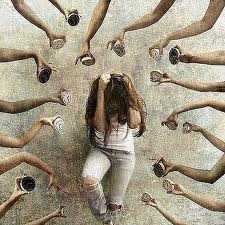 Выделяют следующие формы «переживания» профессиональной деформации:
процесс развития личности, «обретение себя», процесс «становления»; 
быстрая адаптация, идущая по облегченному, проложенному кем-то пути; 
инволюция личности, вызванная неспособностью человека справиться со сложившимися эмоциональными переживаниями;
конструктивное решение противоречия, связанное с нахождением внутренних ресурсов личности; 
творческое создание индивидуализированной, вновь выстроенной «Я-концепции».
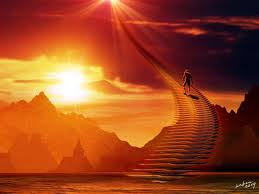 Диагностика
1. Анкета оценки нервно-психической устойчивости (НПУ).
2. Шкала профессионального стресса.
3. Тест "Стресс усердия".
4. Оценка функциональных состояний.
5. Копинг-тест (Лазарус).
6. Тест жизнестойкости.
7. Опросник MBI.
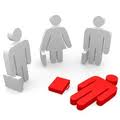 Этапы психологической профилактики профессиональной деформации педагогов
Выстроенная система работы с педагогическим коллективом 
Цель: создание единого профессионального пространство образовательного учреждения.

Единые требования к сотрудникам, единые принципы работы.
Единое планирование программы деятельности.
Привлечение педагогов ко всем этапам управления, в т.ч. к принятию решений, создание творческих групп педагогов, инновационных советов и т.д.
Изменение активности педагогов в разных сферах образования, мотивации, моральная поддержка.
Формирование работы в системе и системы в работе.
Этапы психологической профилактики профессиональной деформации педагогов
2. Эмоциональная поддержка и стимулирование
       
 Цель:  создание хорошего климата внутри коллектива, 
чувства достаточной эмоциональной поддержки от 
коллег и администрации.

Поддержка творчески работающих педагогов: благодарности, грамоты, поощрения,  рейтинг «Профессиональные достижения» 
Вовлечение профессионально успешных педагогов в участие  педагогических чтений, конференций, в выступления из опыта работы, участие в конкурсе «Учитель года», показ открытых мероприятий,  тьютерство.
Совместные вечера и отдых, поездки с детьми,         участие в спортивной жизни школы, праздники и дни рождения.
Этапы психологической профилактики профессиональной деформации педагогов
3. Профессиональная помощь

Цель: сохранение качества профессиональной деятельности педагогов (расширение информированности сотрудников о том, как помочь себе сохранить профессиональное         здоровье и работоспособность)

Непрерывное психолого-педагогическое образование педагога, повышение его квалификации.
Диагностика личностных особенностей и особенности проявления синдрома эмоционального выгорания педагогов . 
Организация работы творческих групп.
Супервизия.
Проведение семинаров-тренингов («Коммуникативные игры», «Обучение способам саморегуляции», «Профессиональный рост»).
Рекомендации педагогамдля профилактики и устранения "выгорания"
Эмоциональное общение. 
 Использование "тайм-аутов".
 Овладение умениями и навыками саморегуляции. 
 Профессиональное развитие и самосовершенствование. 
 Избегание ненужной конкуренции. 
 Определение краткосрочных и долгосрочных      целей. 
 Поддержание хорошей спортивной формы.